ЮНЫЕ  ГЕРОИ-БОГАТЫРИ   урок музыки ,5 классАвторы: Каспшаков Николай Александрович учитель музыки МБОУ СОШ №5  Каспшакова  Ирина  Григорьевна учитель музыки МБОУ СОШ №11 Каневской район Краснодарского края
Тема: Юные герои-богатыриЦель: Познакомить учащихся с подвигами юных героев в годы Великой Отечественной войны.Задачи:    обучающие – знакомство:- с юными героями–защитниками Родины в годы Великой Отечественной войны;- с музыкальными произведениями, отражающими подвиг юных героев-освободителей.развивающие – развитие эмоциональной сферы учащихся.воспитательные – воспитание патриотизма.
ЮНЫЕ ГЕРОИ-БОГАТЫРИ
«Молодая гвардия»подпольная комсомольская организация п. Краснодона
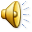 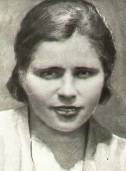 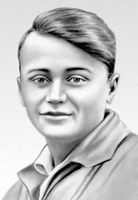 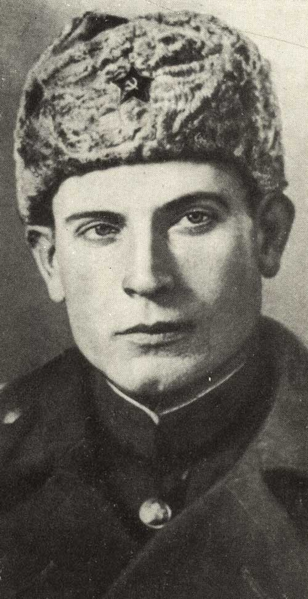 Олег Кошевой
Любовь Шевцова
Иван Туркенич
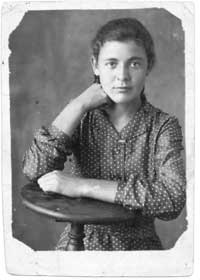 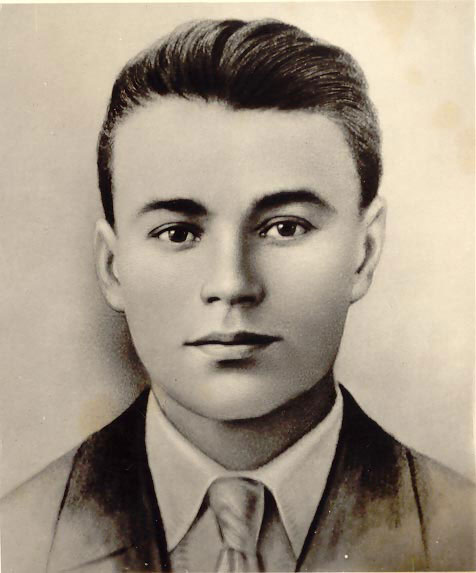 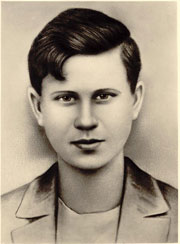 Ульяна Громова        Сергей Тюленин
Иван Земнухов
«Я, вступая в ряды «Молодой гвардии», перед лицом своих друзей по оружию, перед лицом своей многострадальной земли, перед лицом всего народа торжественно клянусь… мстить беспощадно за сожженные, разорённые города и сёла, за кровь наших людей. И если для этой мести потребуется моя жизнь, я отдам её без минуты колебания».
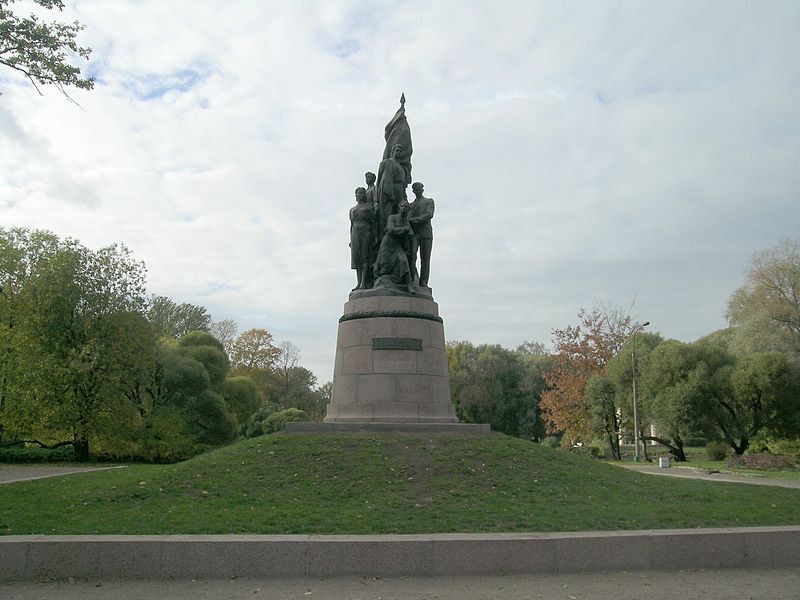 Памятник героям-молодогвардейцам
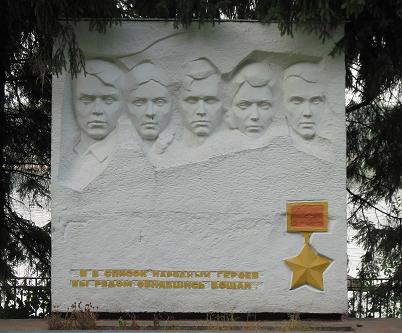 И в список народных героев мы рядом обнявшись вошли
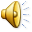 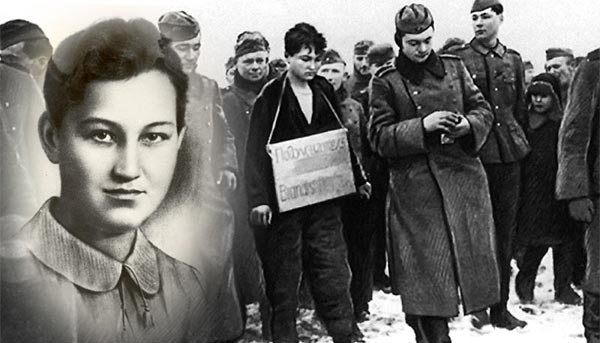 Зоя Космодемьянская
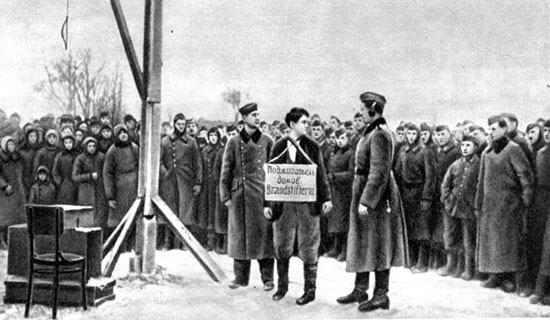 …Мне не страшно умереть! Это счастье умереть за свой народ!
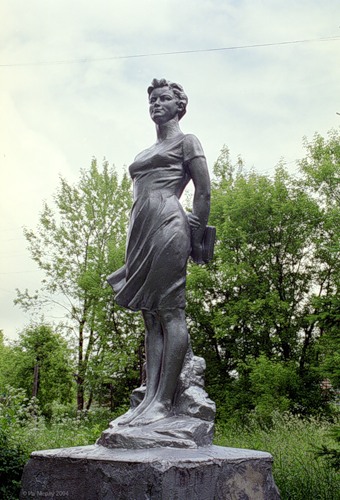 Имя твоё бессмертно! Подвиг твой будет вечно жить в памяти людей!
Памятник Зое Космодемьянской
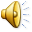 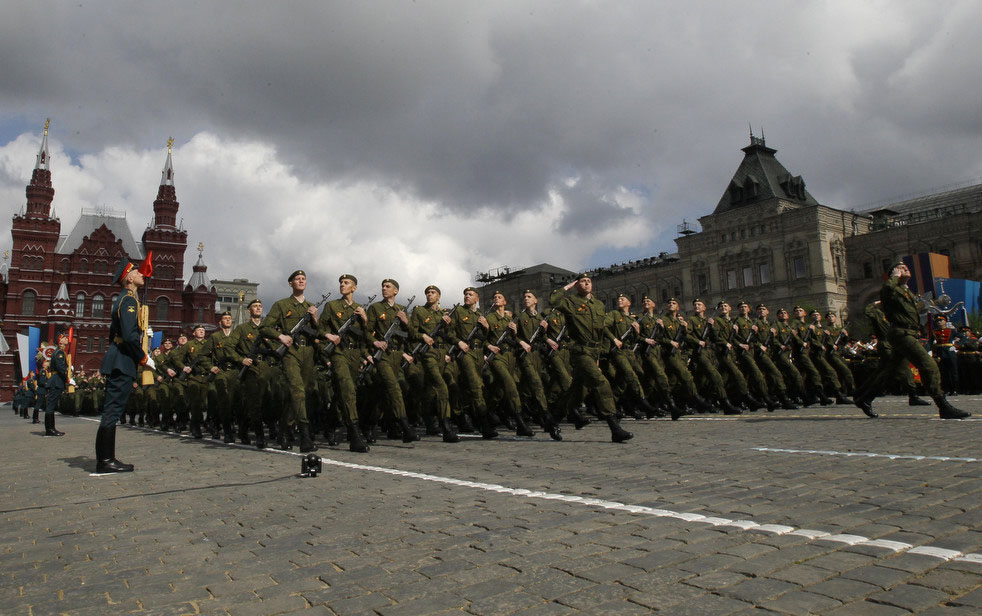 Есть такая профессия – Родину защищать!
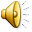 Список использованной литературыИспользованы материалы музея Боевой славы МБОУ СОШ № 5 Каневского района Краснодарского края Использованные материалы и Интернет-ресурсы1. Увертюра к опере Ю.С. Мейтуса «Молодая гвардия»http://classic-online.ru/ru/listen/459432. Молодая гвардия  http://www.molodguard.ru/guardians.htm3. Песня «Это было в Краснодоне» Музыка В Соловьева-Седова,  Слова С. Острового http://sovmusic.ru/download.php?fname=krasnodo4. Памятник героям-молодогвардейцам http://www.molodguard.ru/images/newphoto2637.jpg5. Памятник героям-молодогвардейцам http://politclub.info/wp-content/uploads/2010/09/pamiat.jpg6. Зоя Космодемьянская http://s47.radikal.ru/i117/1006/40/3834027fb028.jpg7. Зоя Космодемьянская http://img1.liveinternet.ru/images/attach/c/2/73/927/73927867_0_39266_5e641e07_XL.jpg8. Стихотворение Юлии Друниной «Я - Таня» http://1941-1945-2010.ru/zoya4-01-01.htm9. Песня: «Песня о Зое» Музыка:обр. М.Раухвергера и М.Румянцева Слова: А. Нешкоhttp://www.audiopoisk.com/track/detskii-hor/mp3/pesna-o-zoe/10. Памятник Зое Космодемьянской http://img-fotki.yandex.ru/get/4310/vov-merlu.1c/0_4b54f_22a8f890_L.jpg11 Песня «Служить России» композитор - Э. Ханок, поэт - Илья Резник http://www.ilya-reznik.ru/album_200p_1.html12 Парад На Красной площади http://fototelegraf.ru/wp-content/uploads/2011/05/den-pobedi-24.jpg13. Шаблон для презентации «Виват Россия»- http://anutamuzshablon.ucoz.ru/load/avtorskie_shablony_dlja_prezentacij_powerpoint/raznoe_bez_kategorii/vivat_rossija/9-1-0-11